Scripture Reading: Colossians 1:1-2
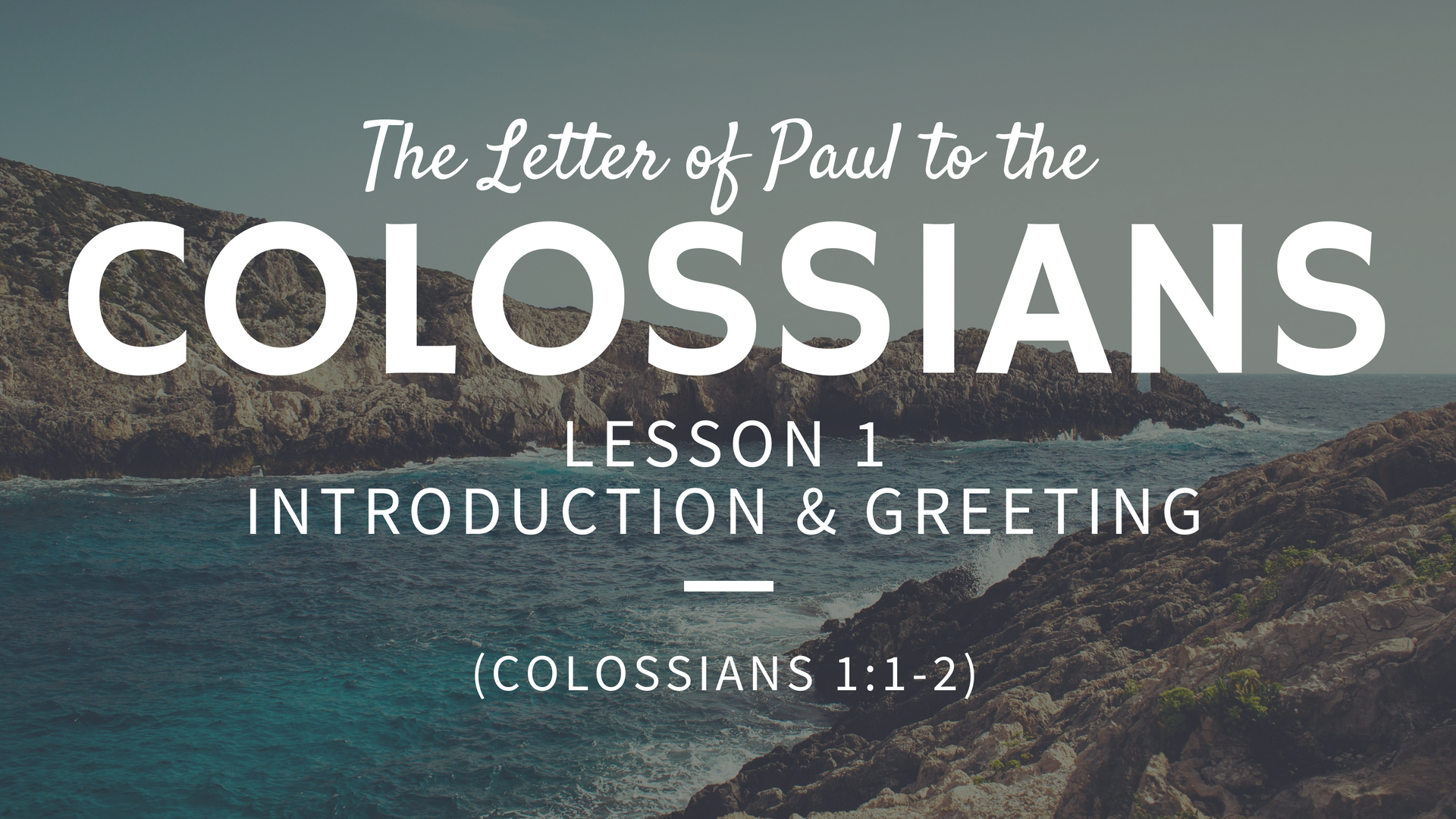 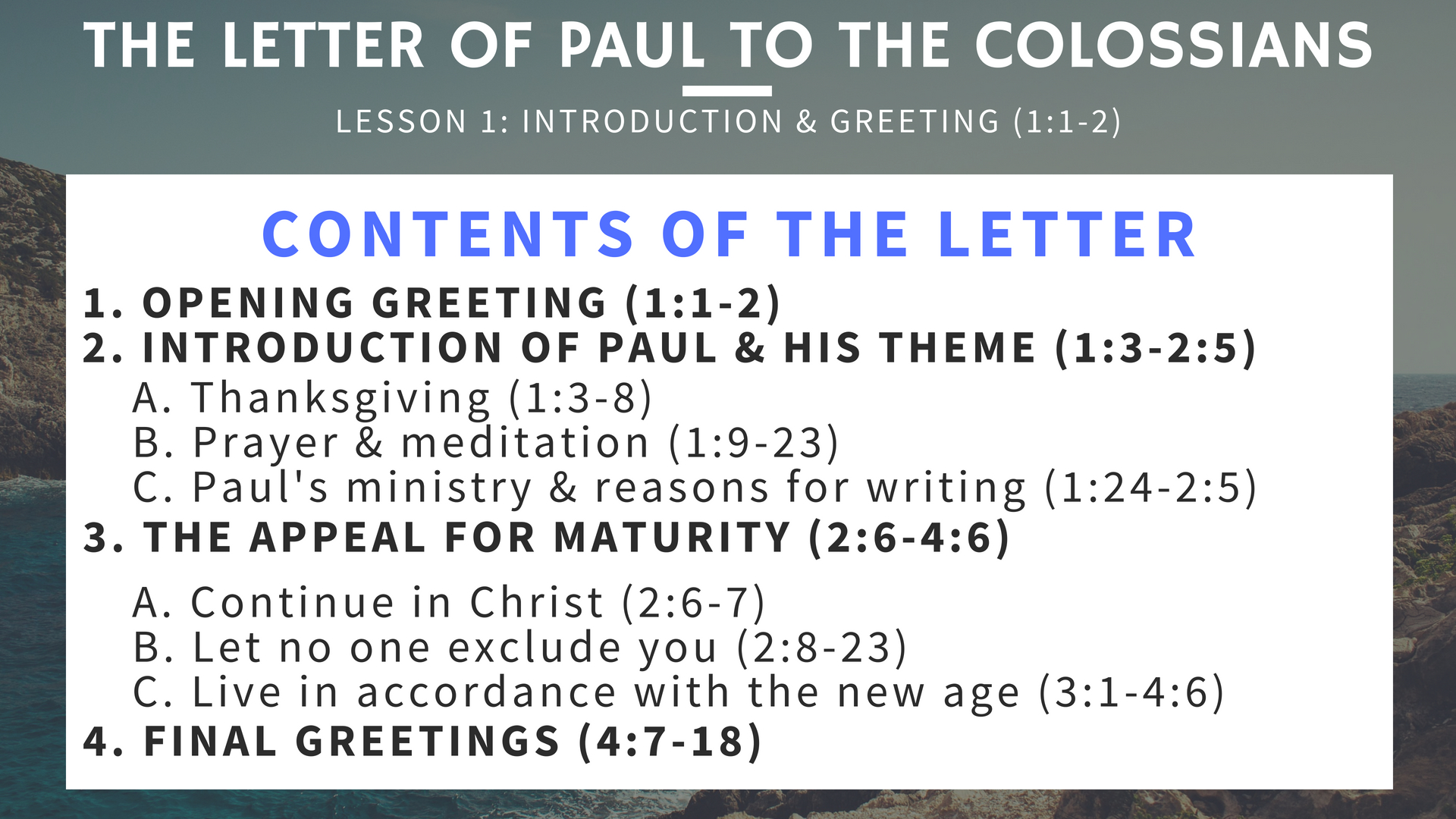 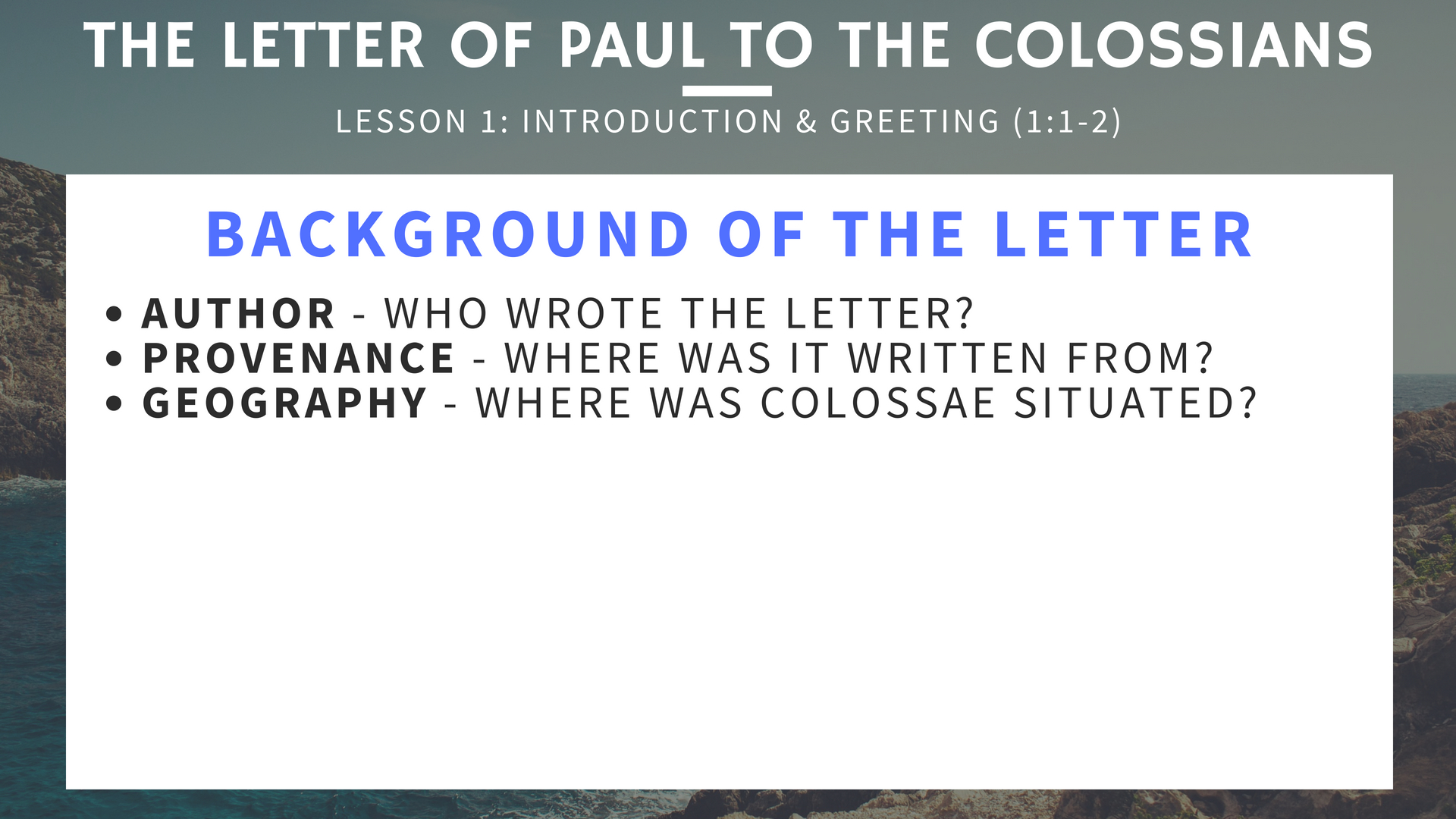 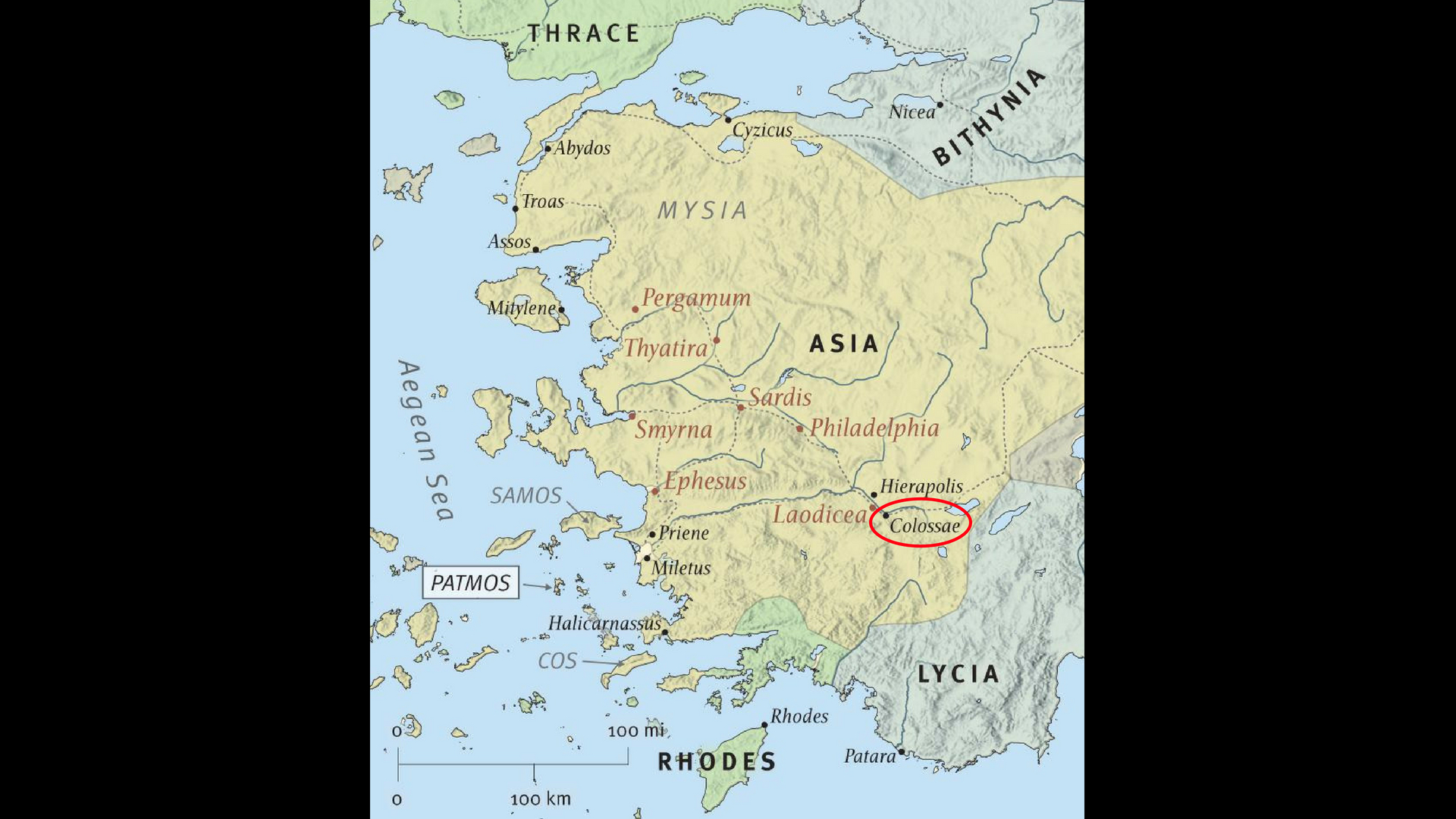 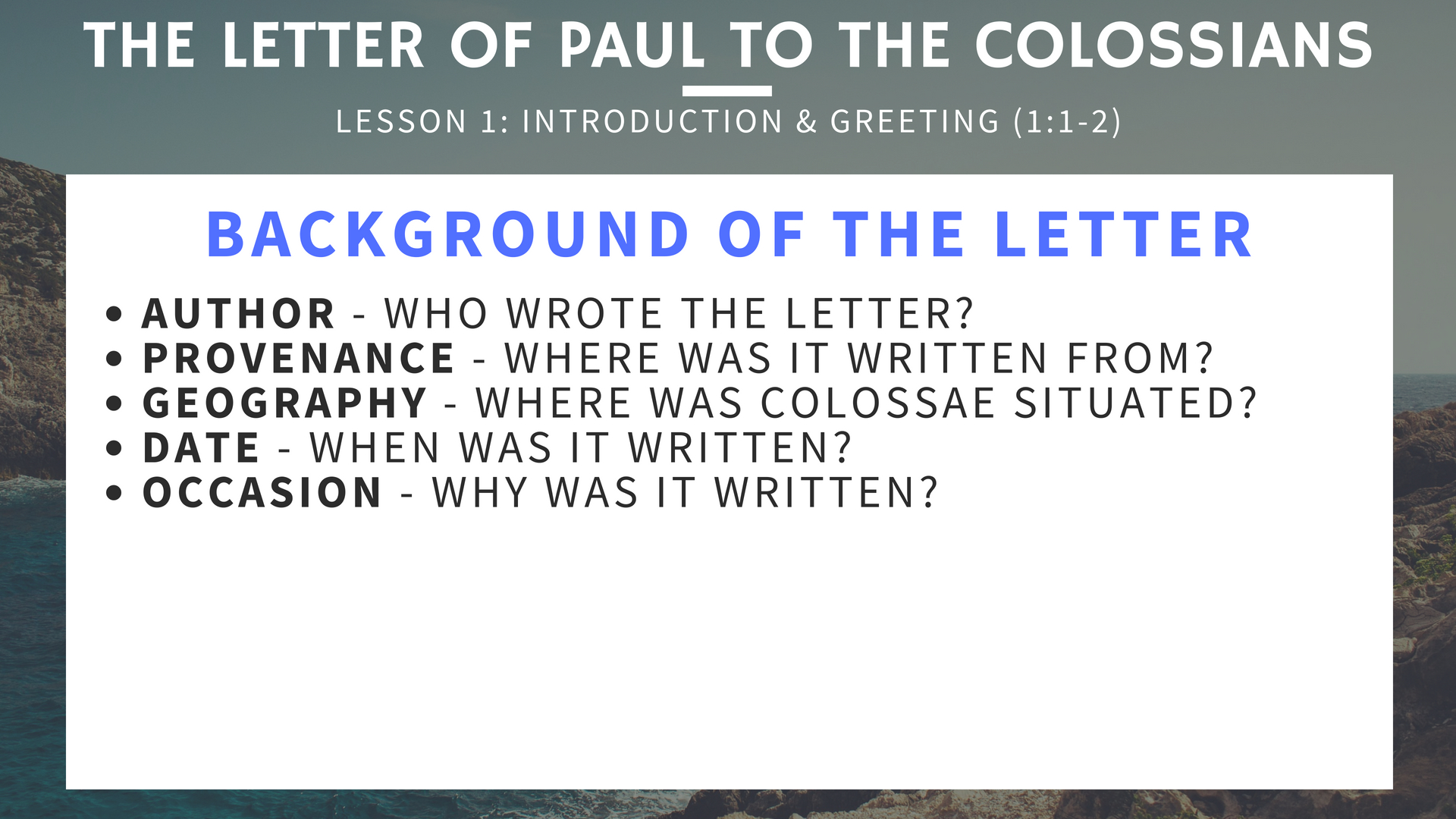 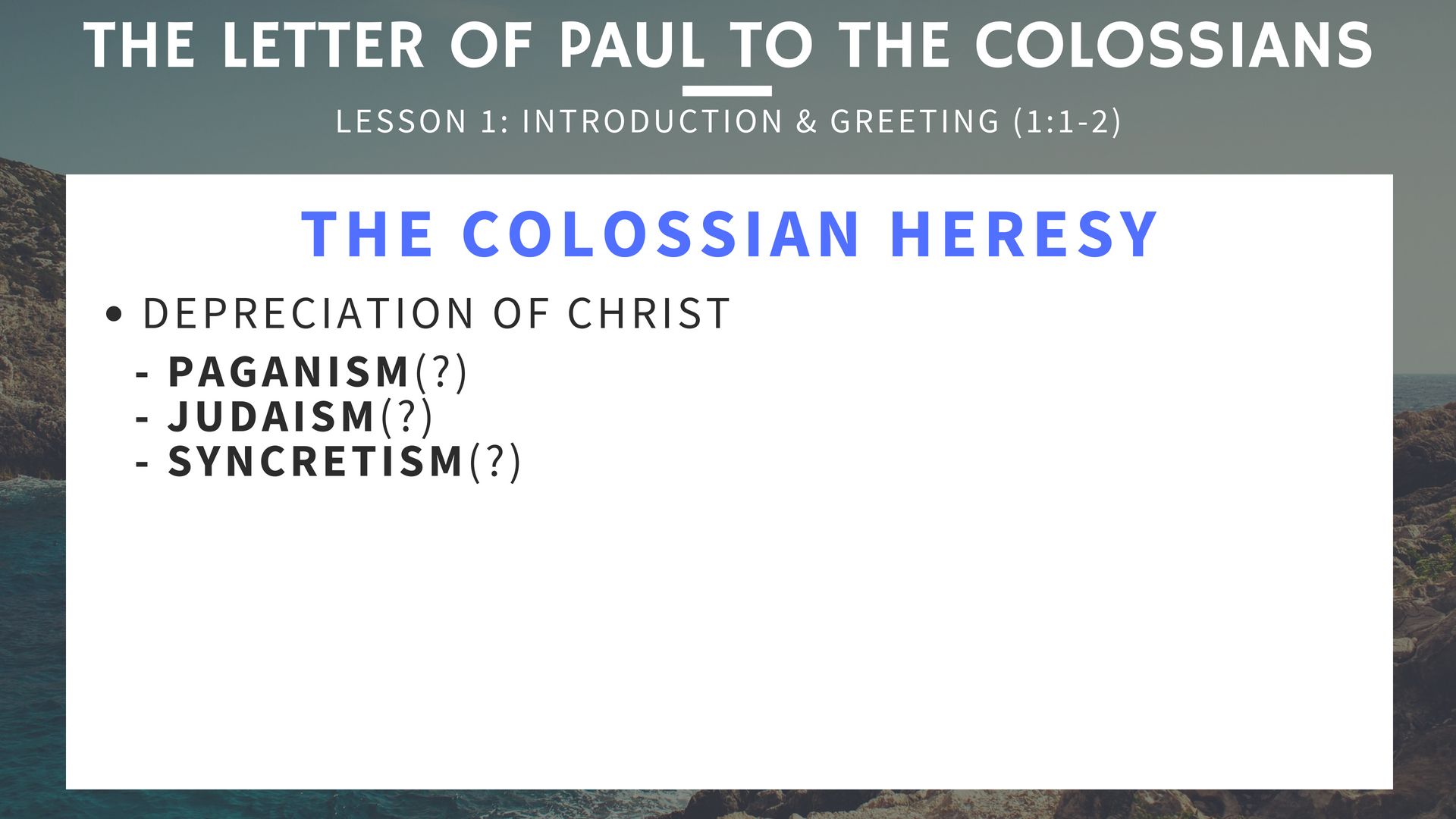 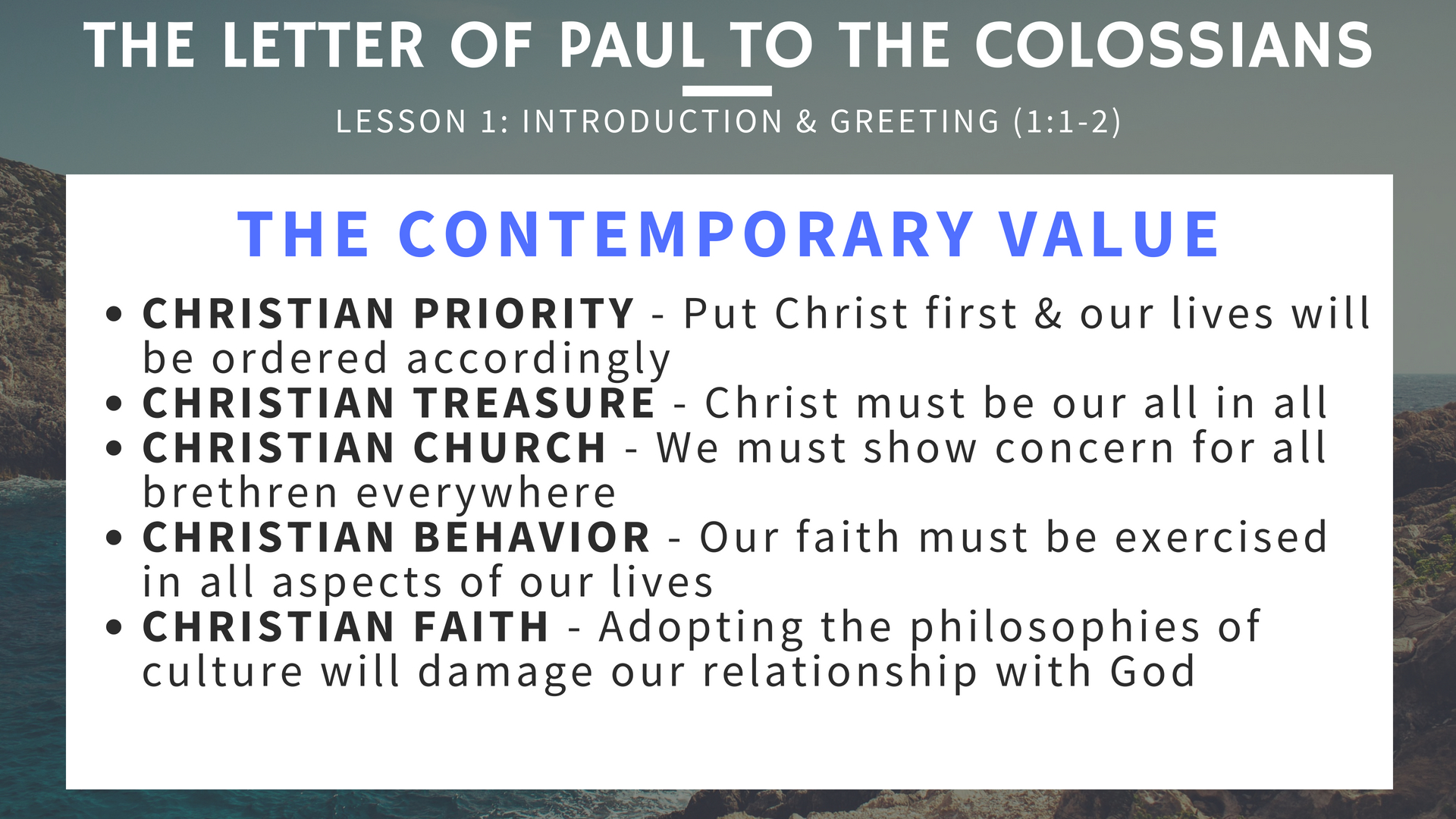